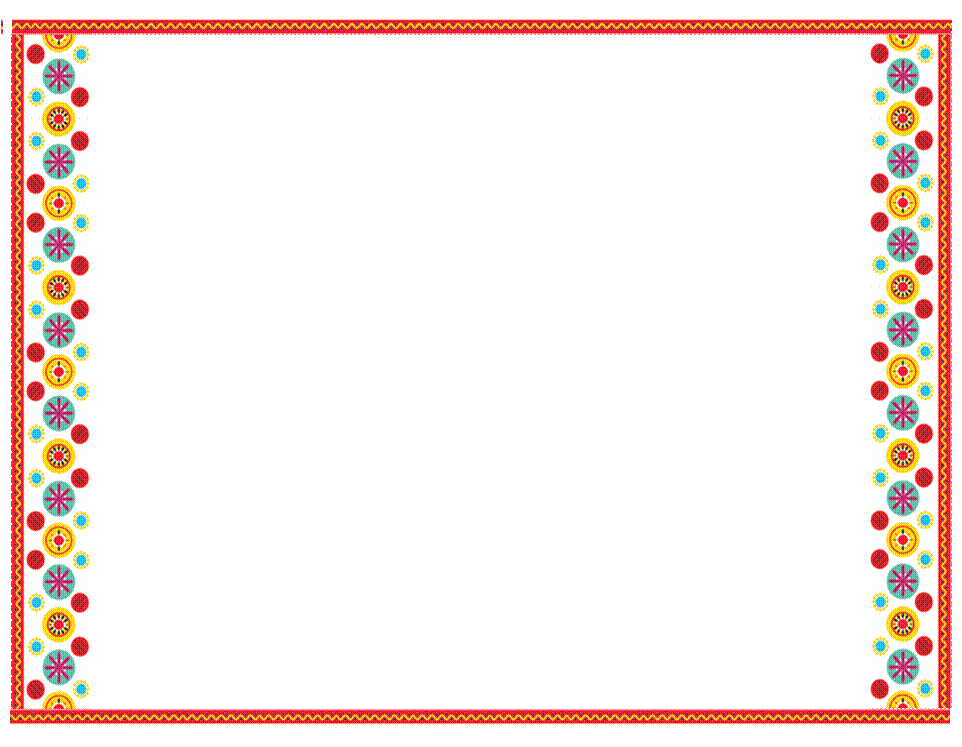 Проект «Истоки народной культуры детям»
Воспитатели: Митряшкина Н.М.
                 Малинка Л.Е.
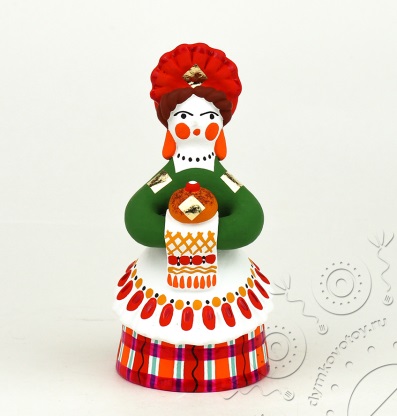 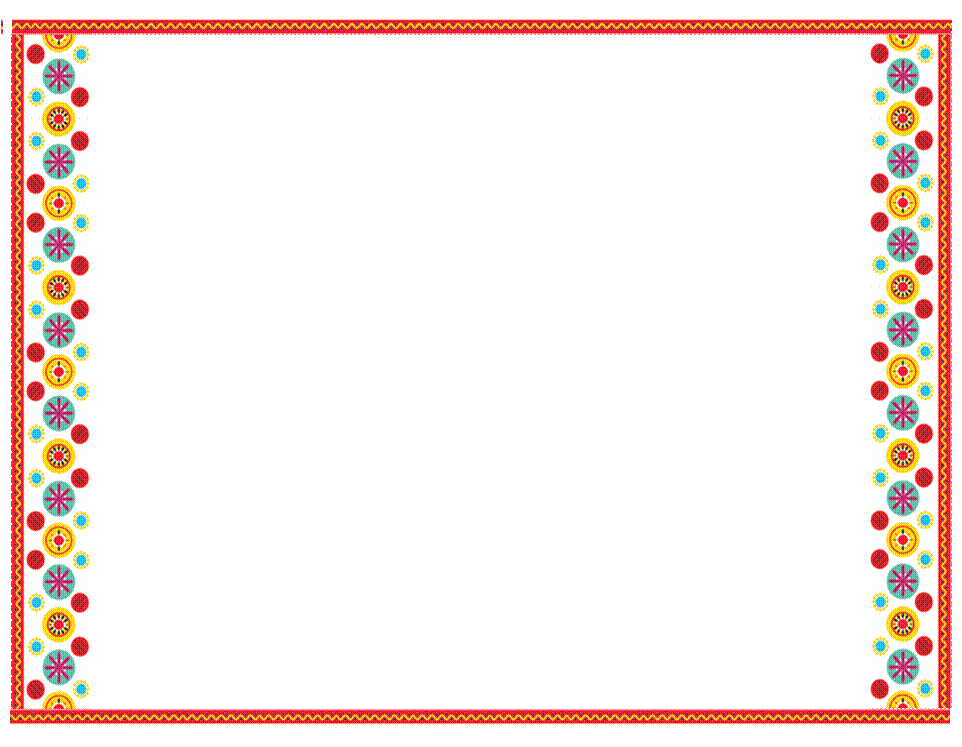 Цель проекта: развитие первоначальных представлений об         истоках народной культуры у детей  3-4 лет.     Задачи проекта:    - Познакомить детей с дымковской игрушкой, учить украшать        дымковскими узорами силуэты игрушек.   - Продолжать знакомить детей с народным фольклором:        потешками, закличками, колыбельными, сказками, пестушками,       считалками, скороговорками,  пословицами, поговорками,      загадками,  с русскими  народными    подвижными и      хороводными  играми.   - Развивать творческие и познавательные способности, речевые      умения и мелкую моторику рук, обогащать словарный запас      детей.   - Воспитывать уважительное отношение к традициям русского      народа, познавательный интерес и  любовь к Родине.   - Вовлекать  родителей в совместную творческую деятельность.
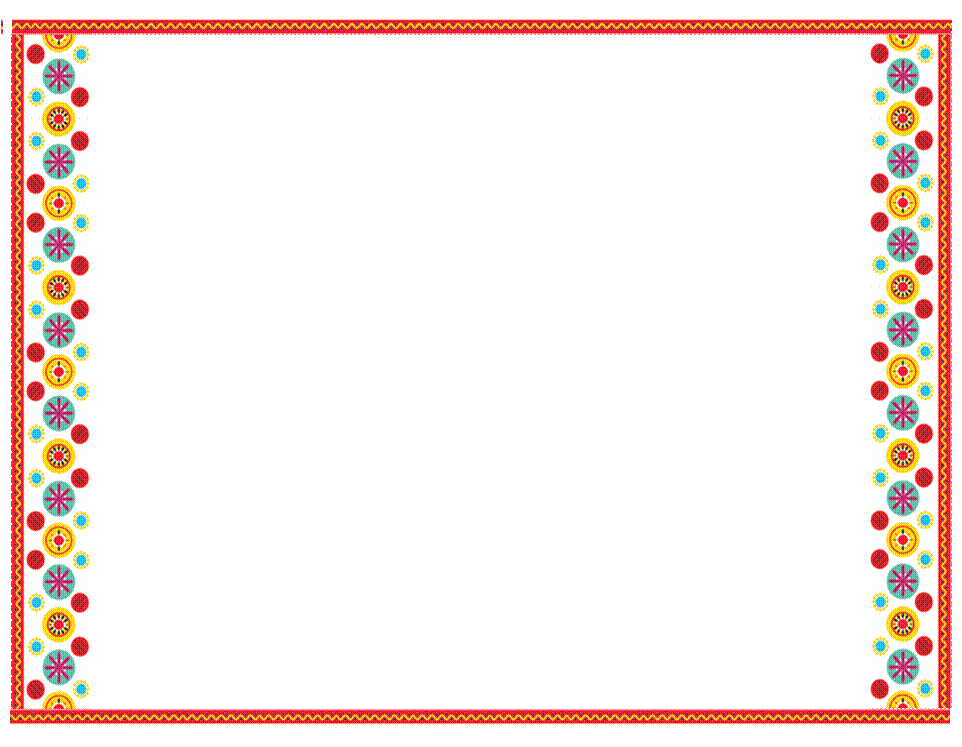 Участники проекта: дети   младшего      дошкольного возраста, родители,   педагоги.  Сроки реализации проекта:   краткосрочный,  с 07.03.2022 г. по   18.03.2022 г.  Тип проекта: познавательно-   творческий.
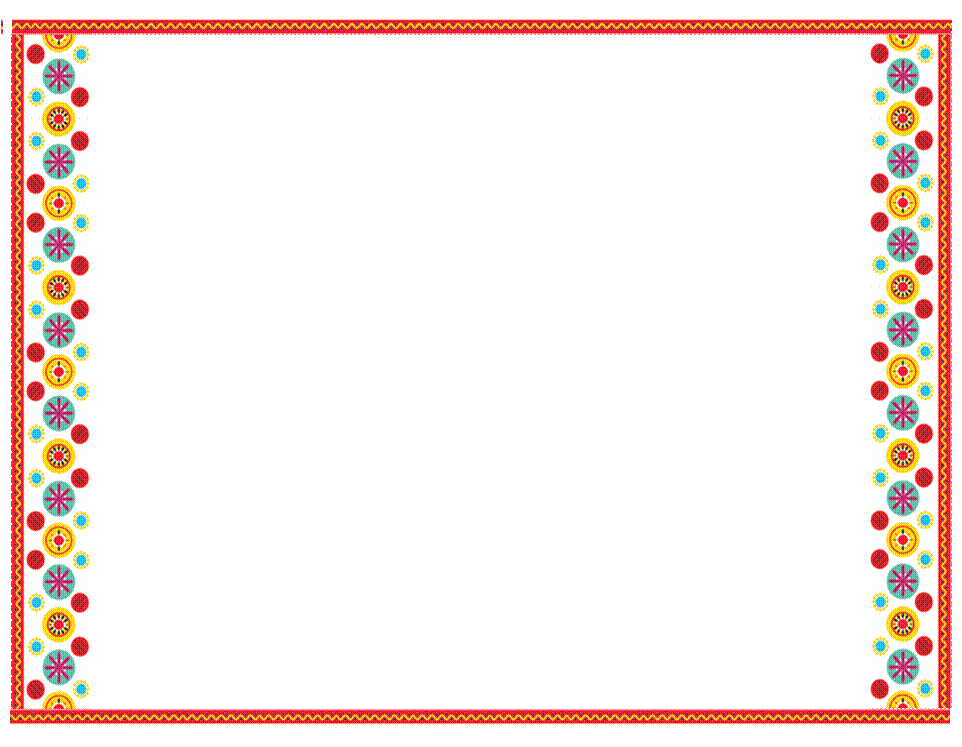 Вовлечение родителей в проектную деятельностьДомашнее задание «Матрешка»
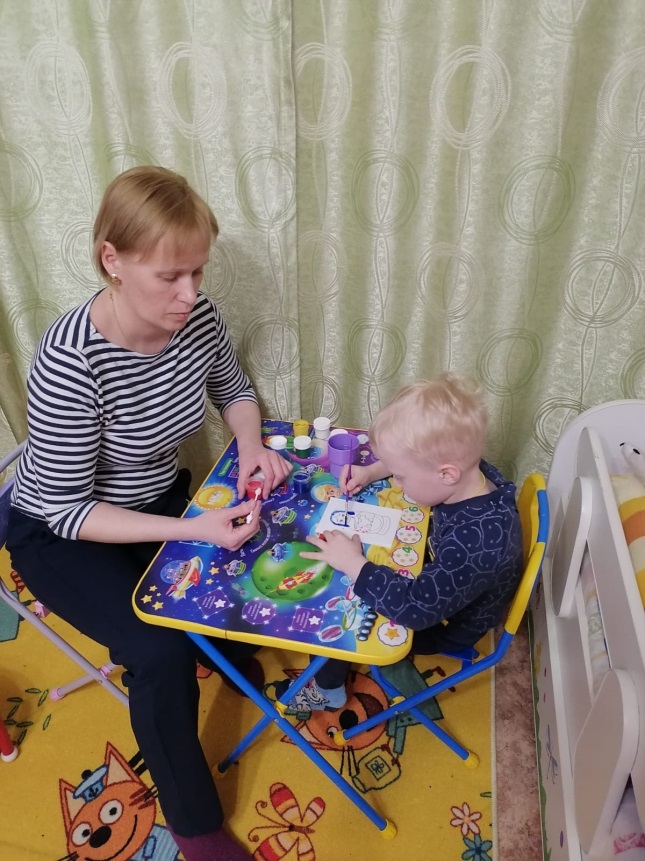 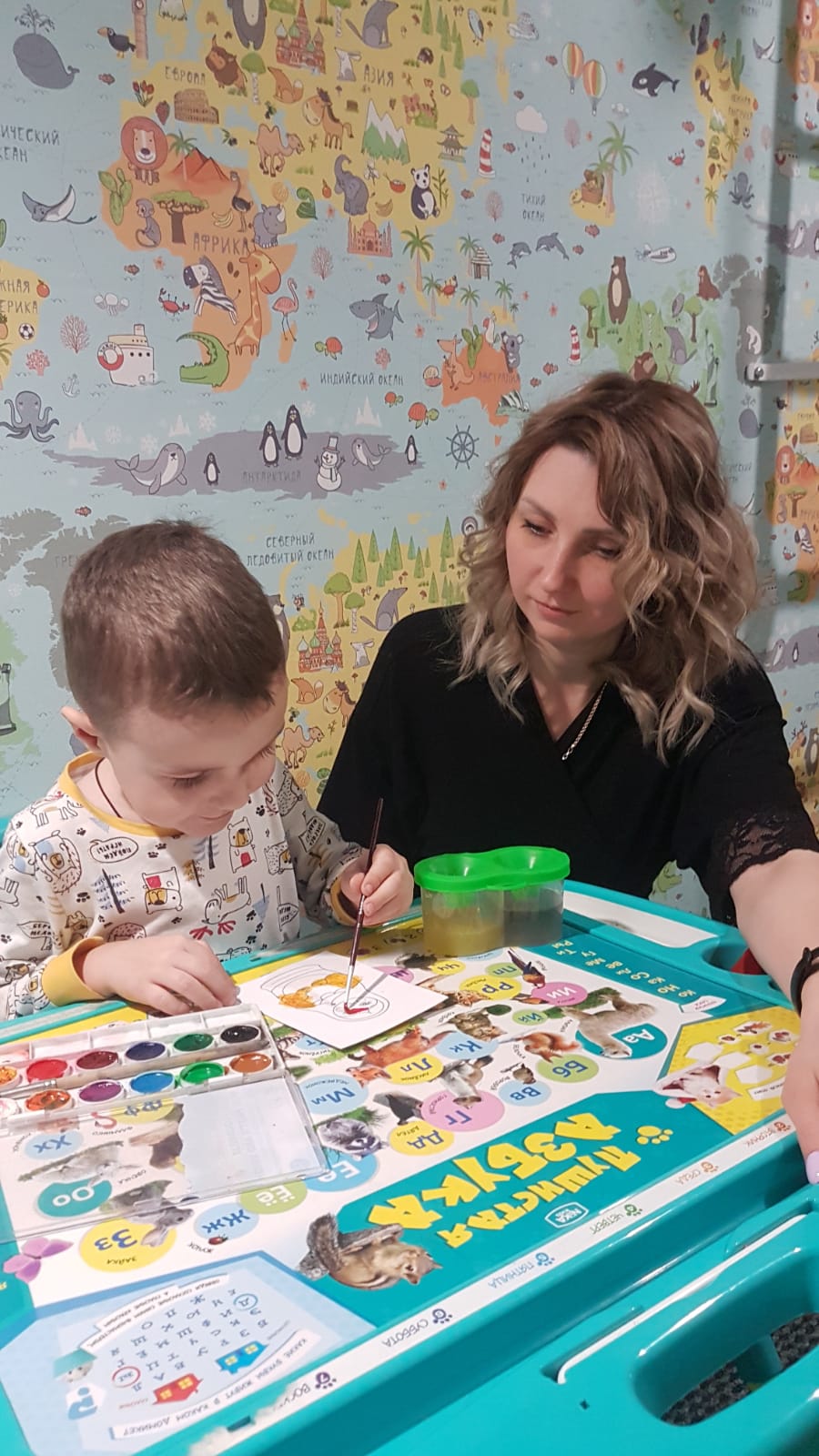 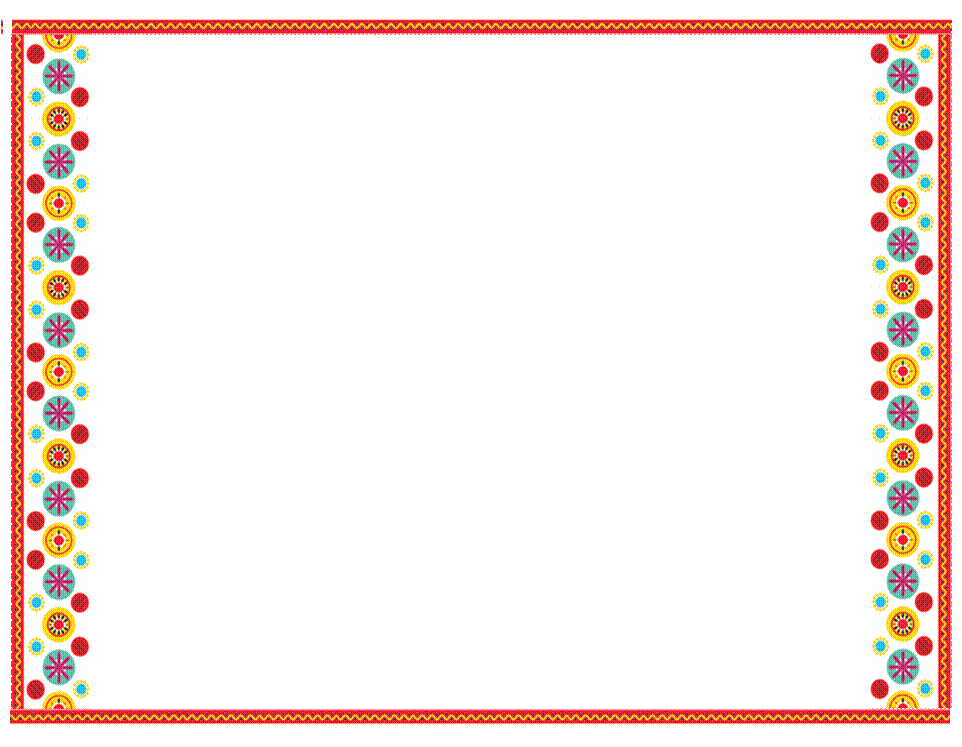 Лепка «Баранки» из соленого теста
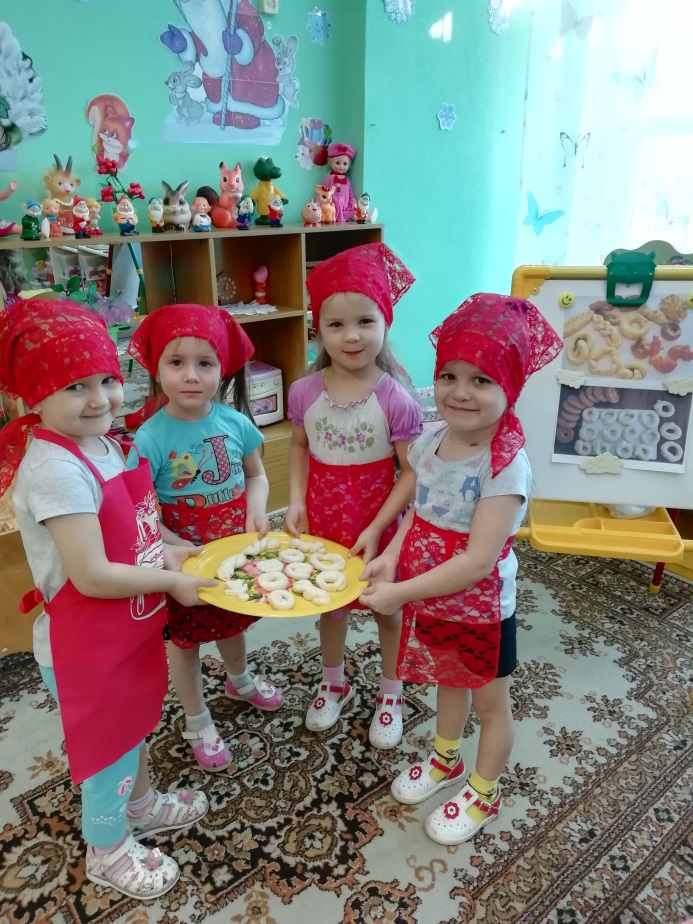 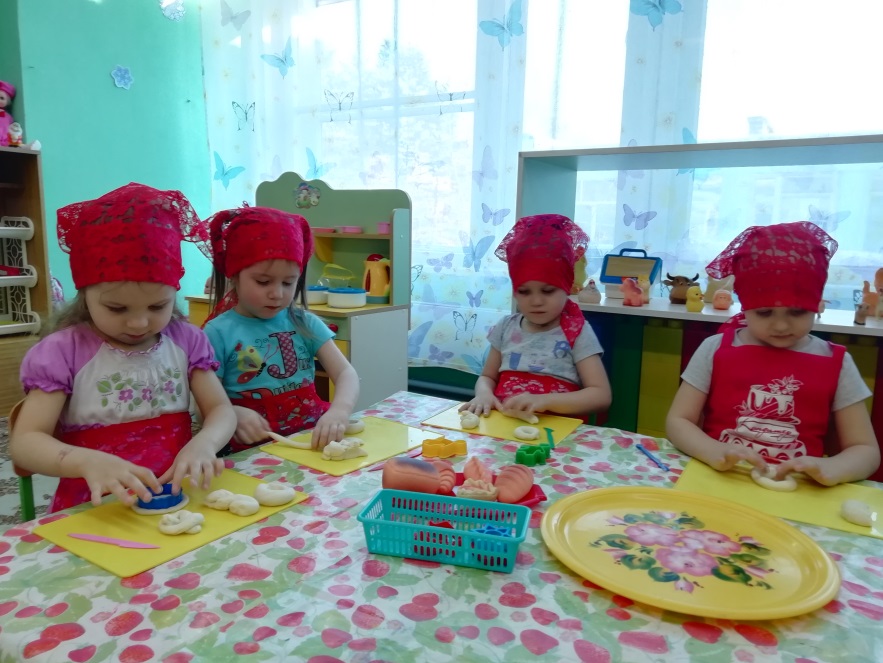 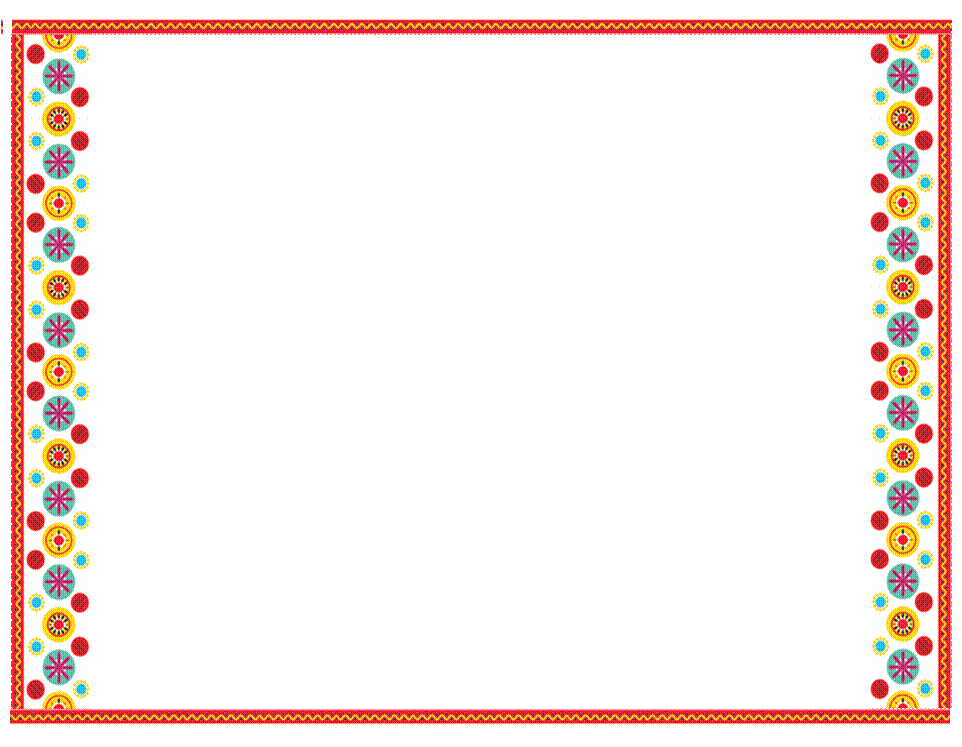 Дидактические игры «Собери матрешку»,  «Одень кукле нарядное платье»
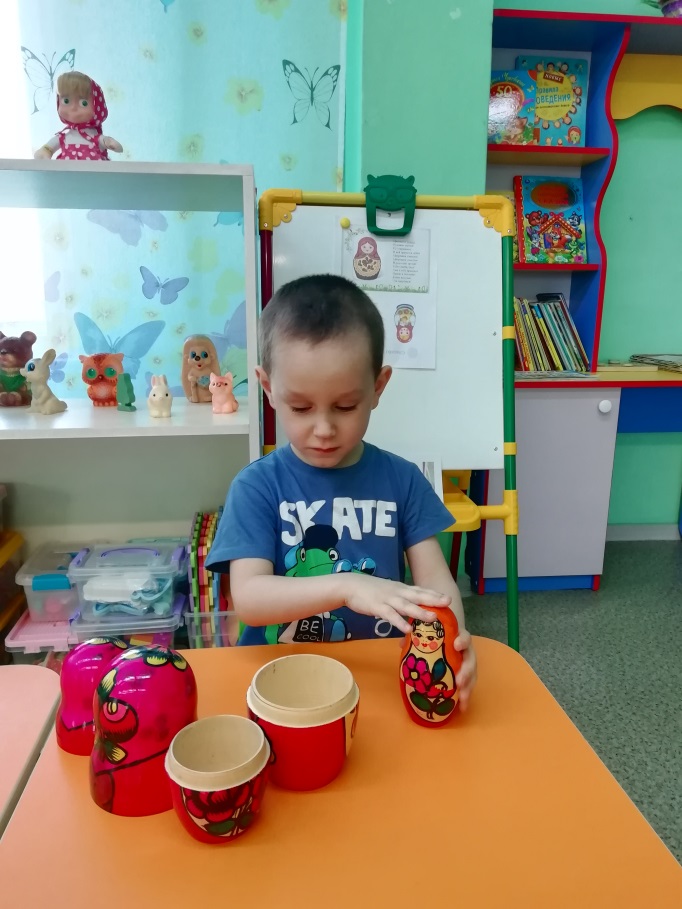 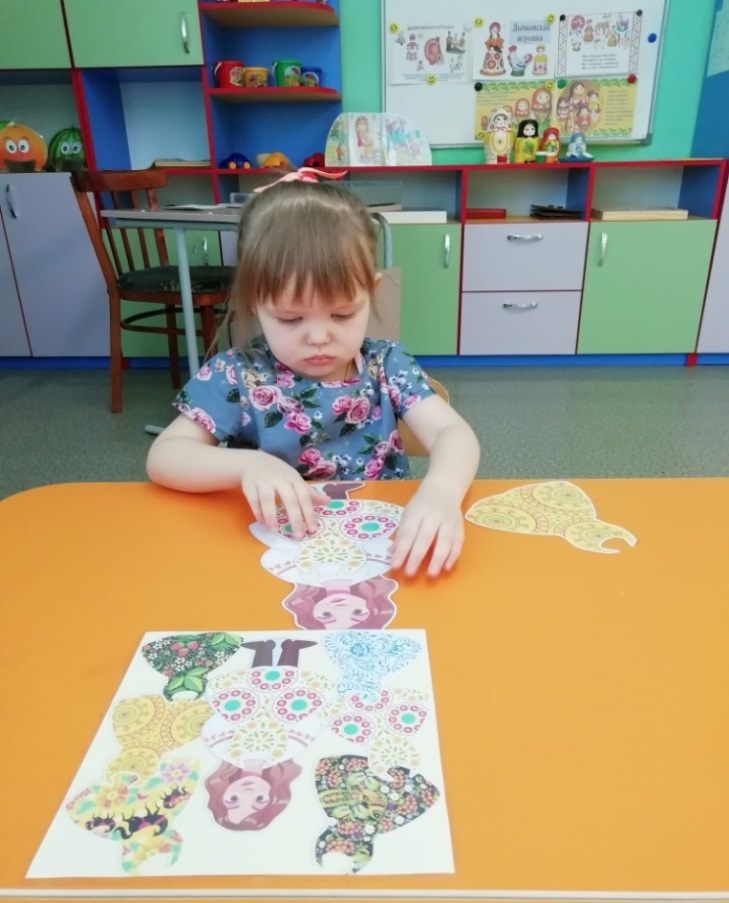 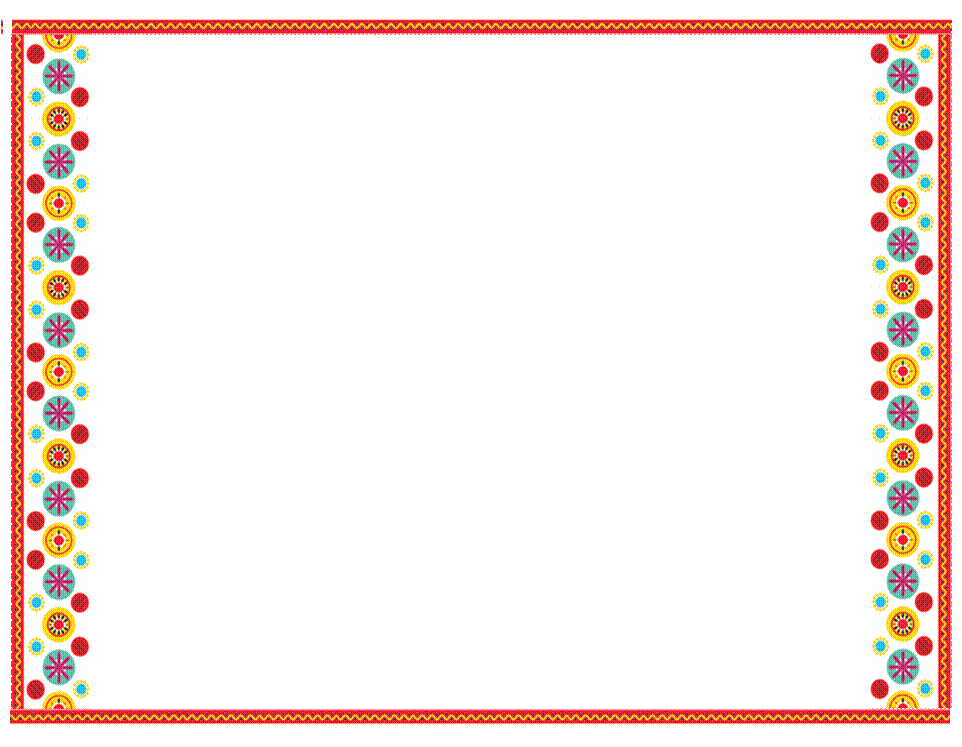 Пластилинография
«Матрешка»
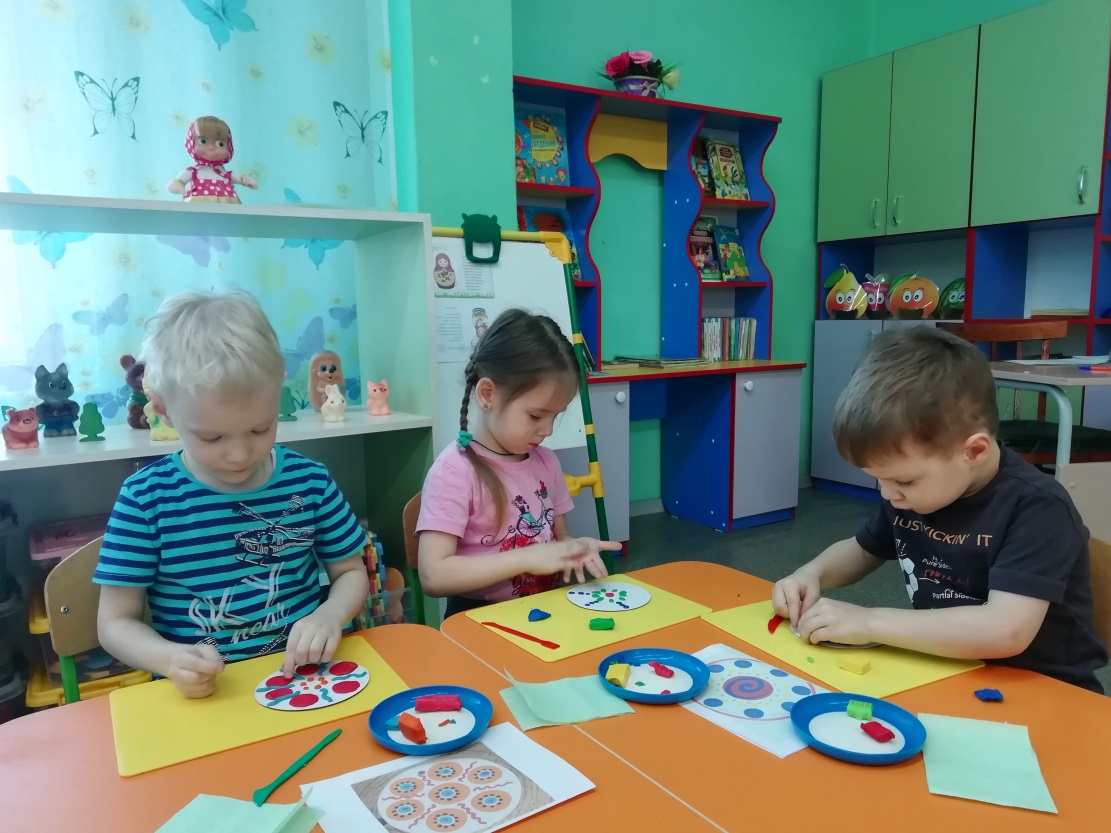 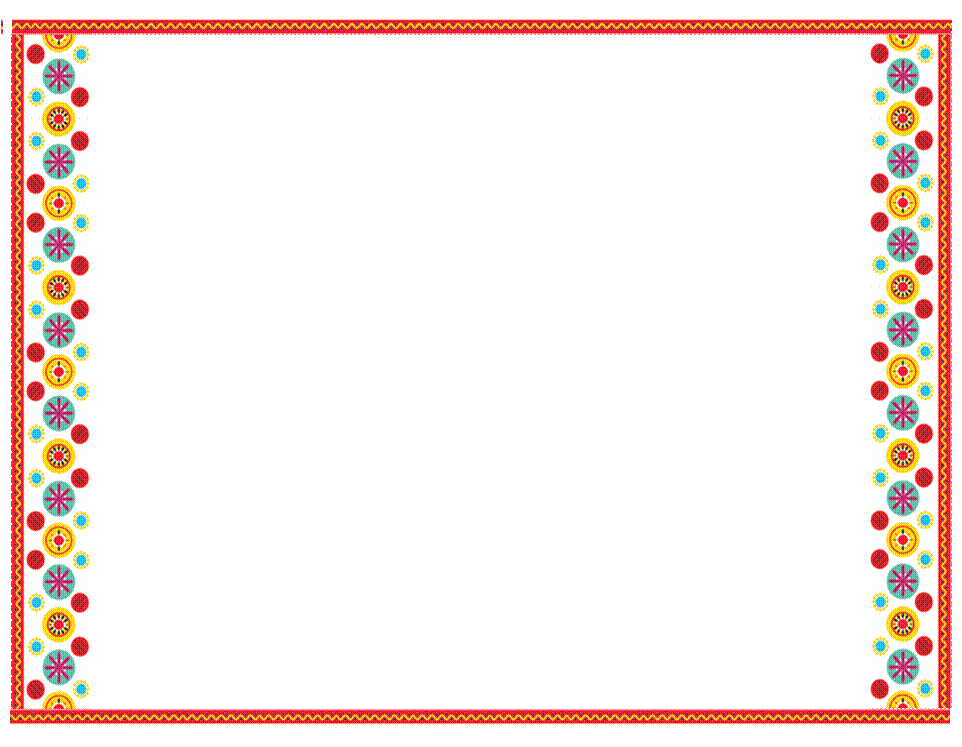 Аппликация 
«Кружевная салфетка»
Пластилинография«Блюдце»
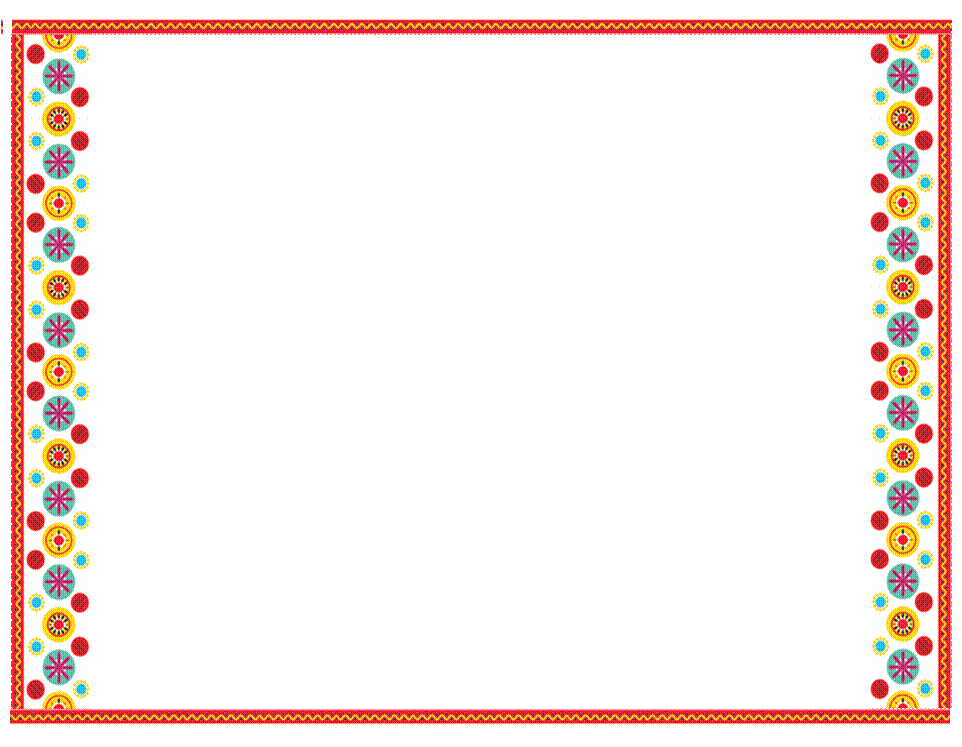 Нетрадиционные техники рисования                «Аленький цветочек»        «Дымковская лошадка»
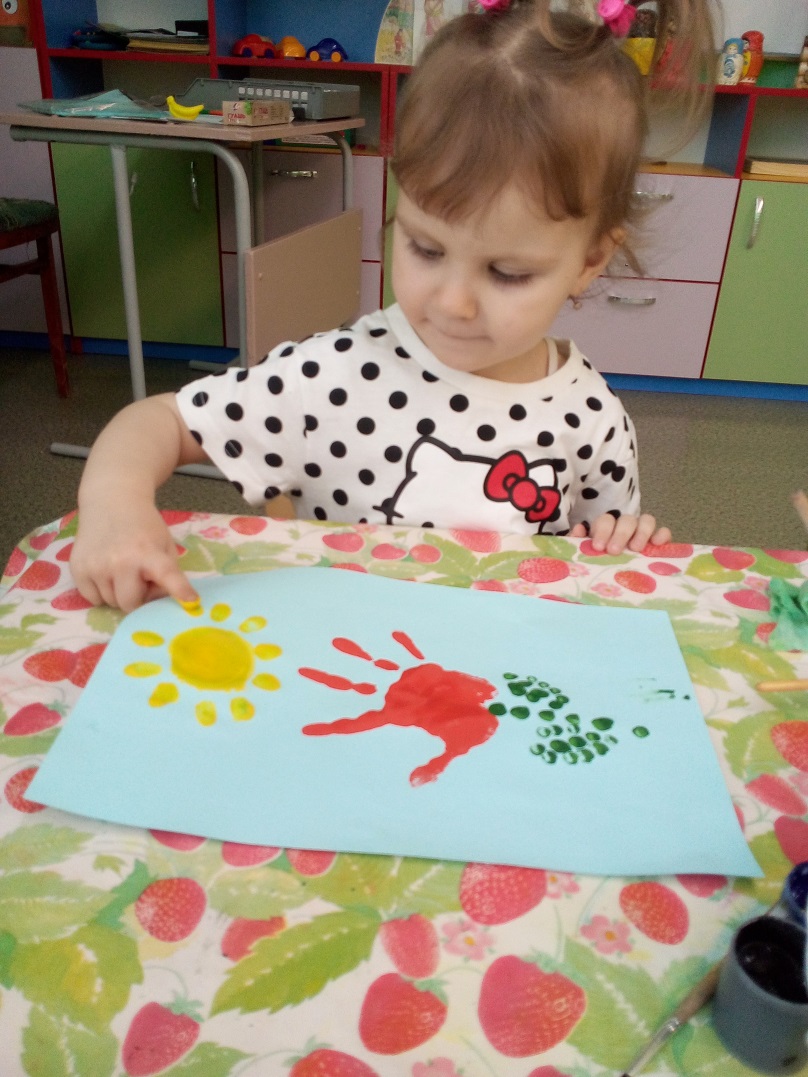 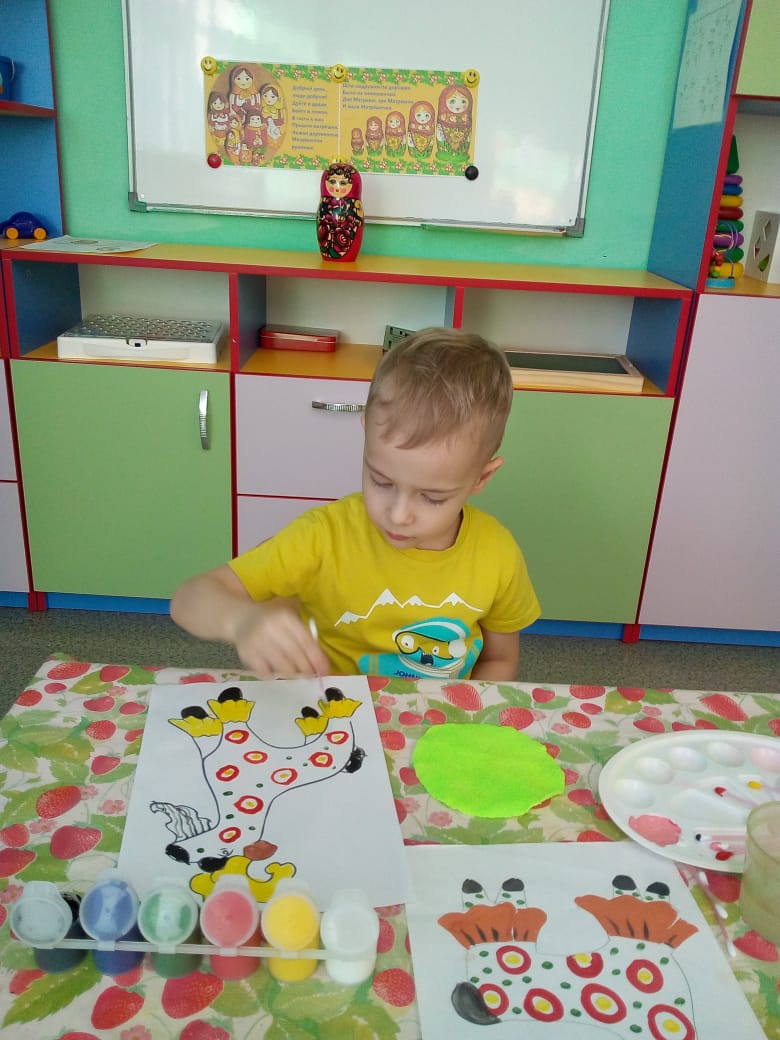 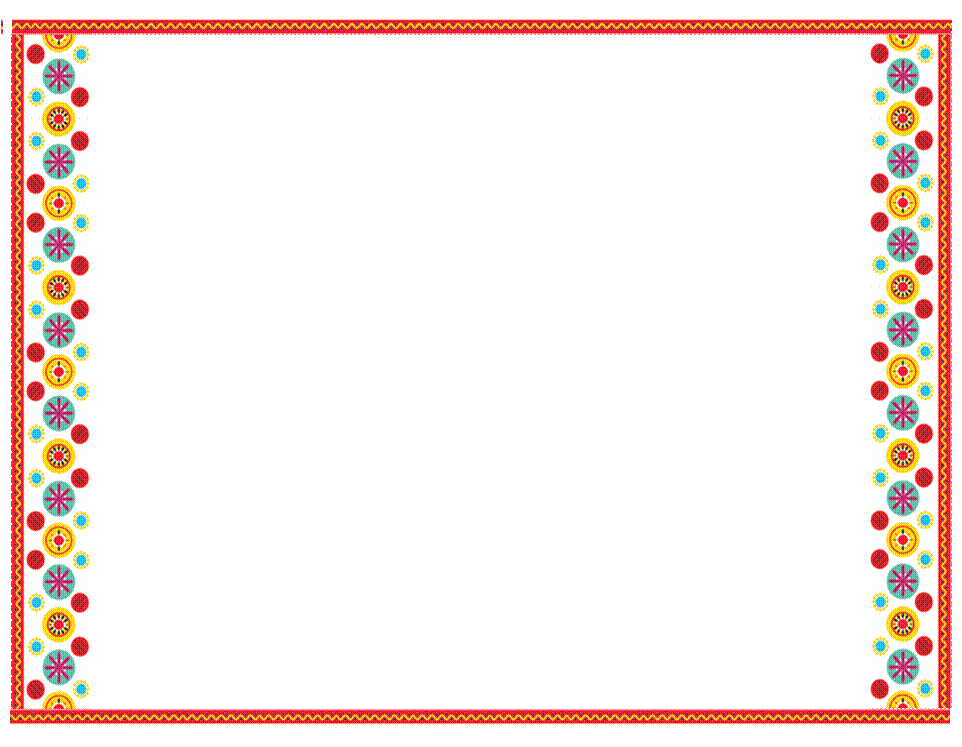 Пластилиновая   стружка                            Аппликация               «Рукавички»                               «Разноцветный коврик»
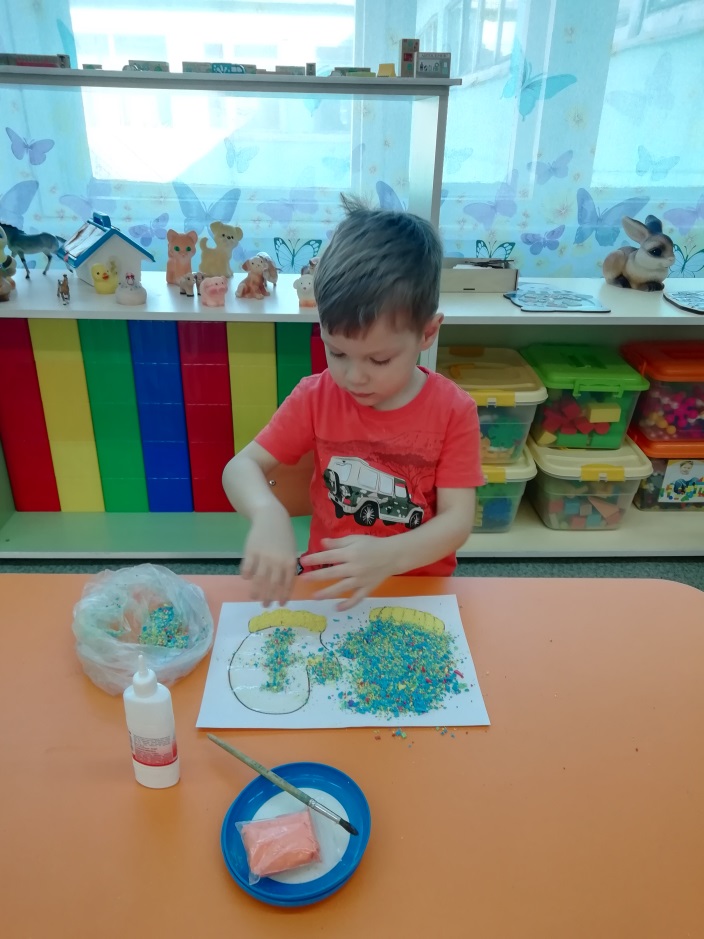 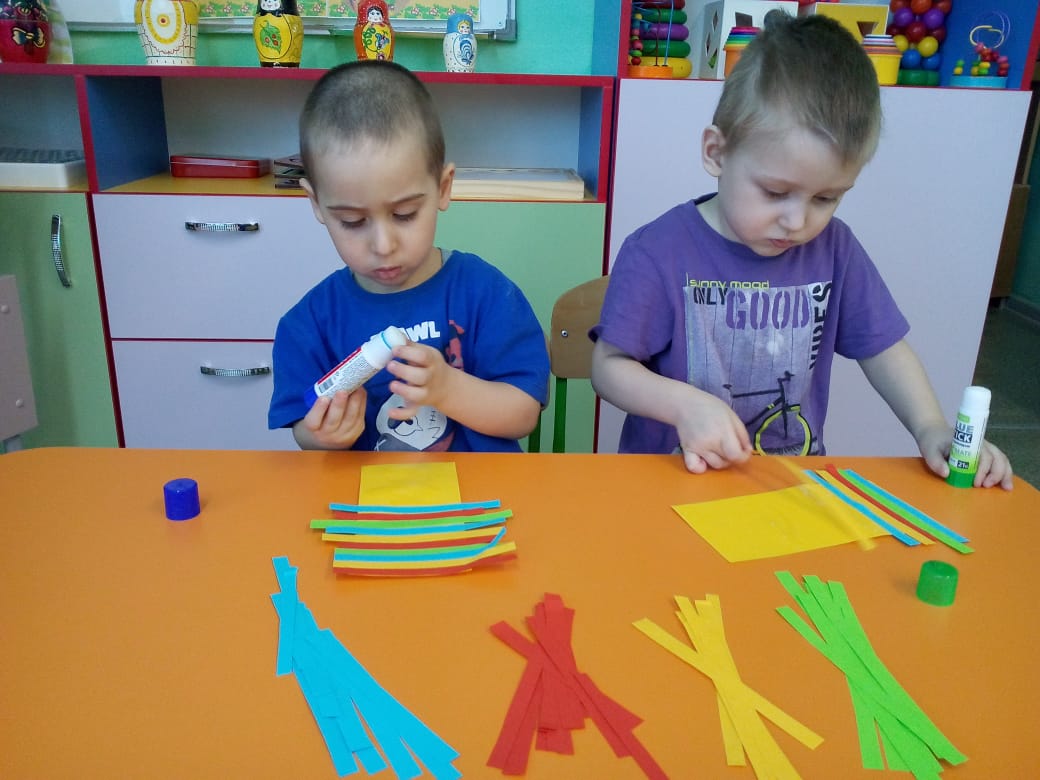 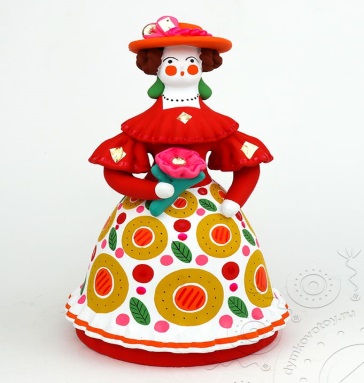 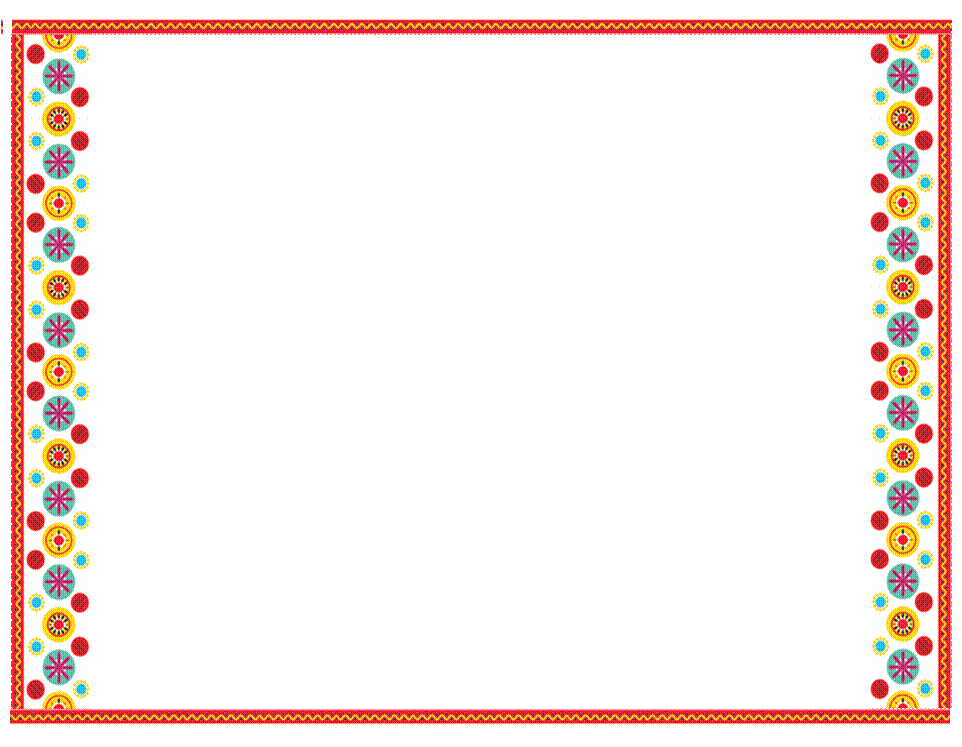 Приобщение детей к русским народным сказкам
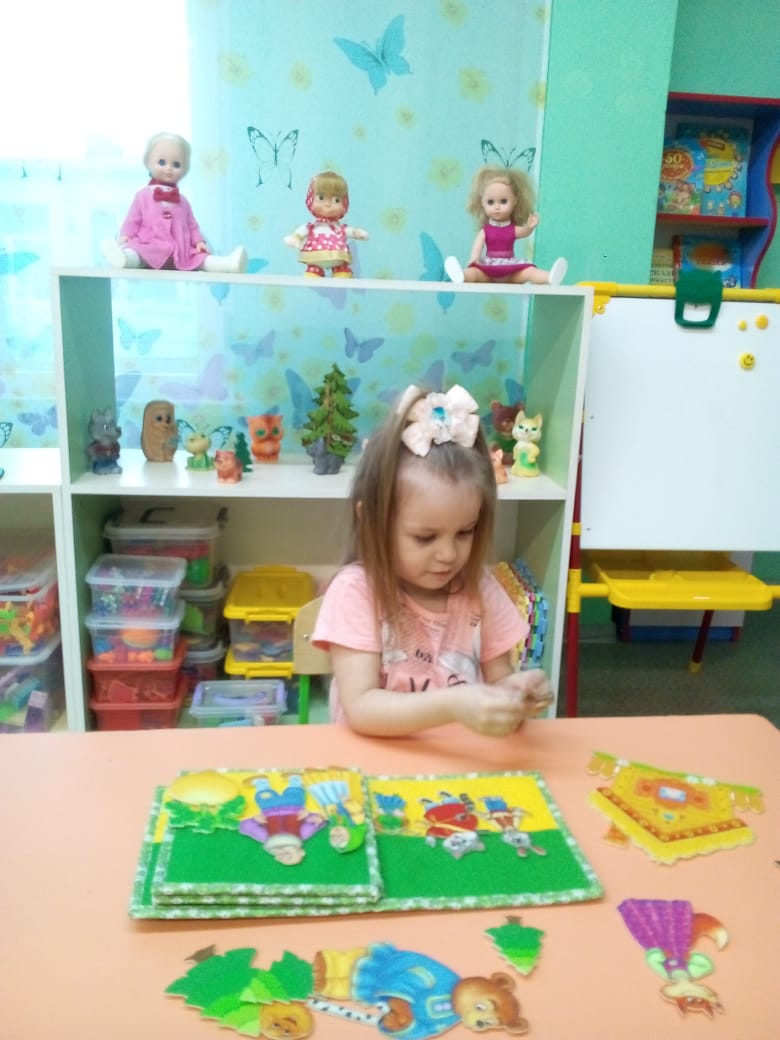 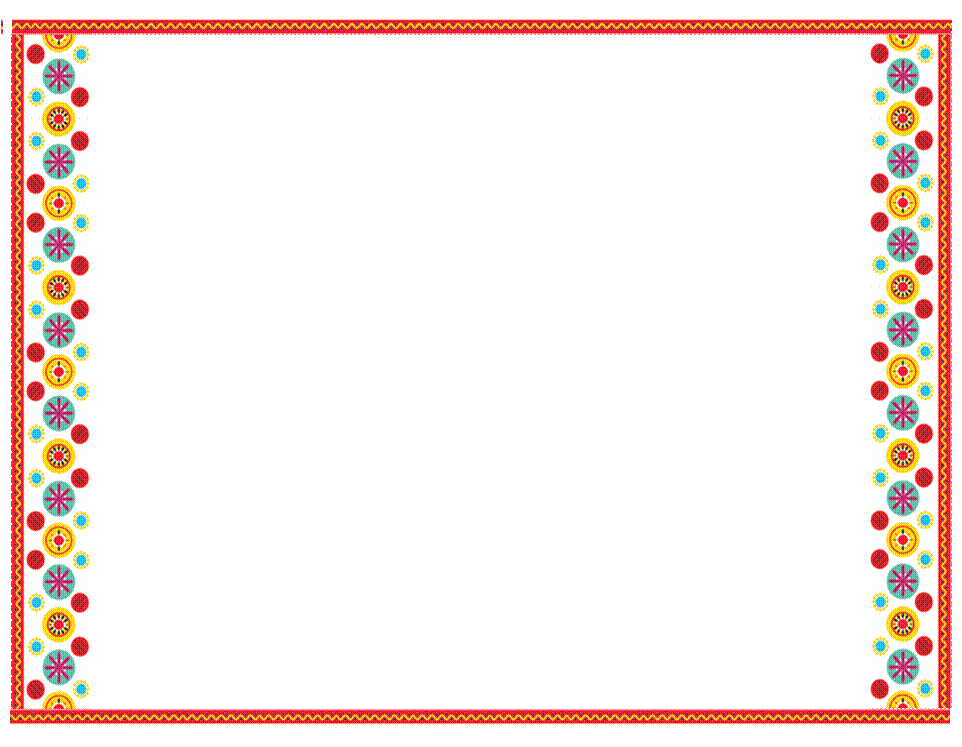 Совместная деятельность 
родителей и детей
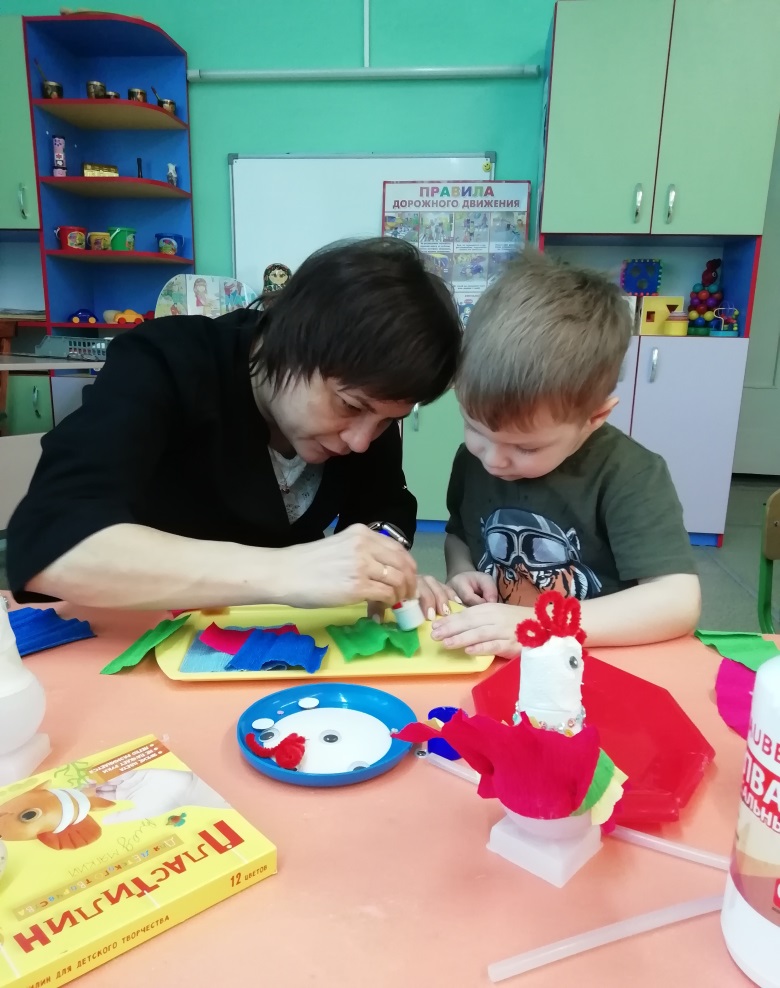 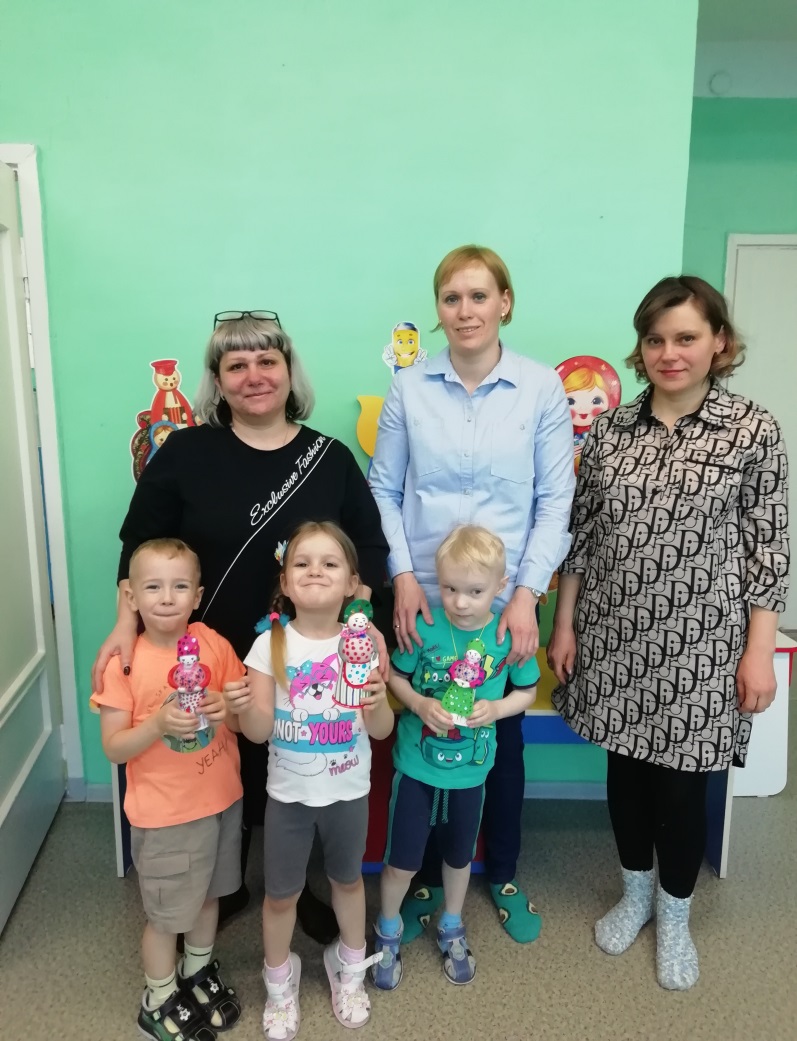 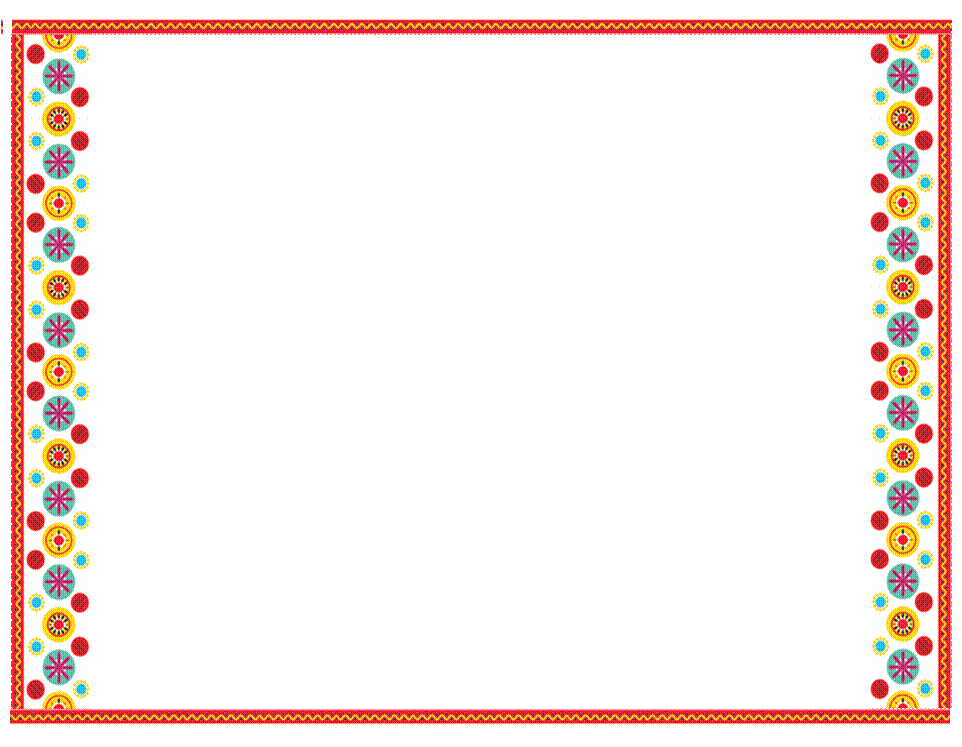 Знакомство детей с русским бытом
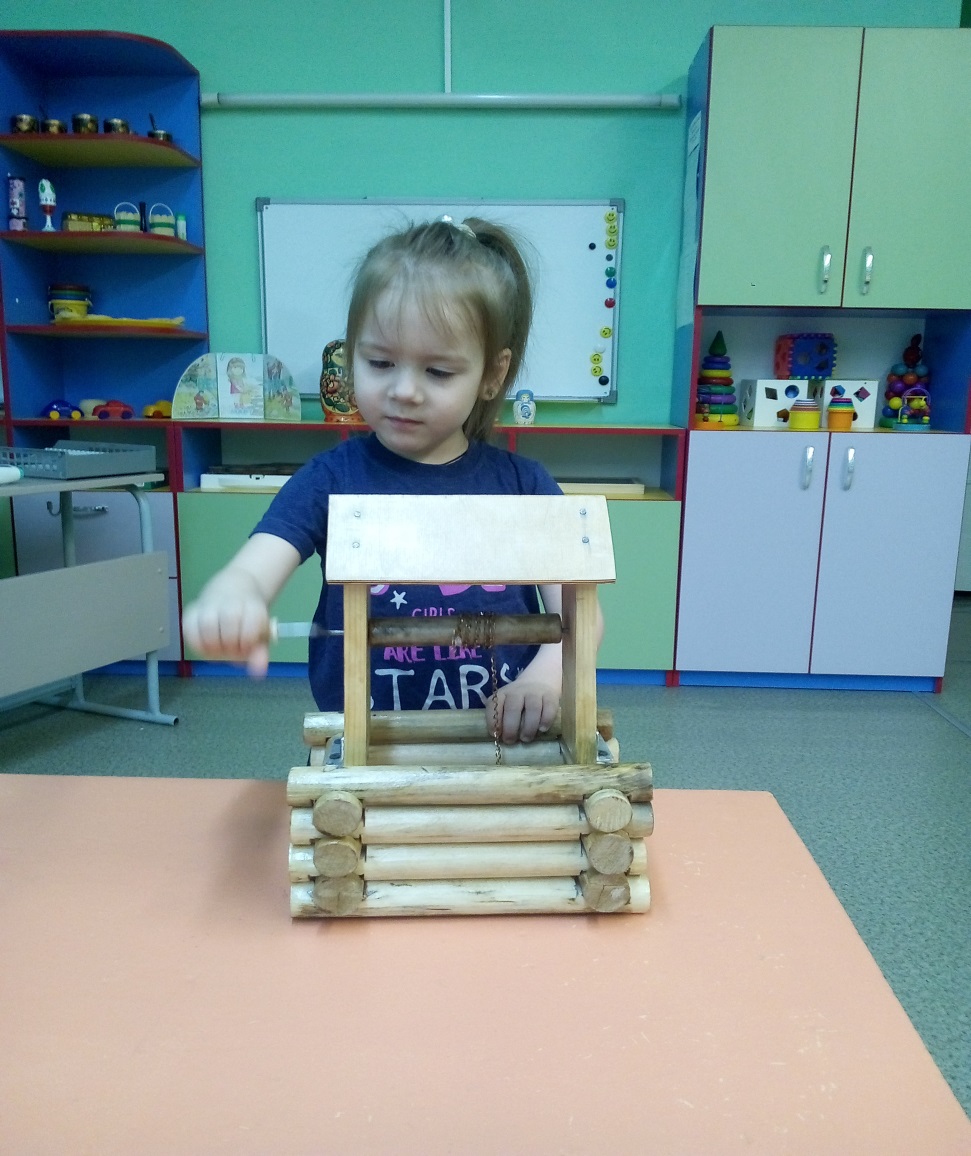 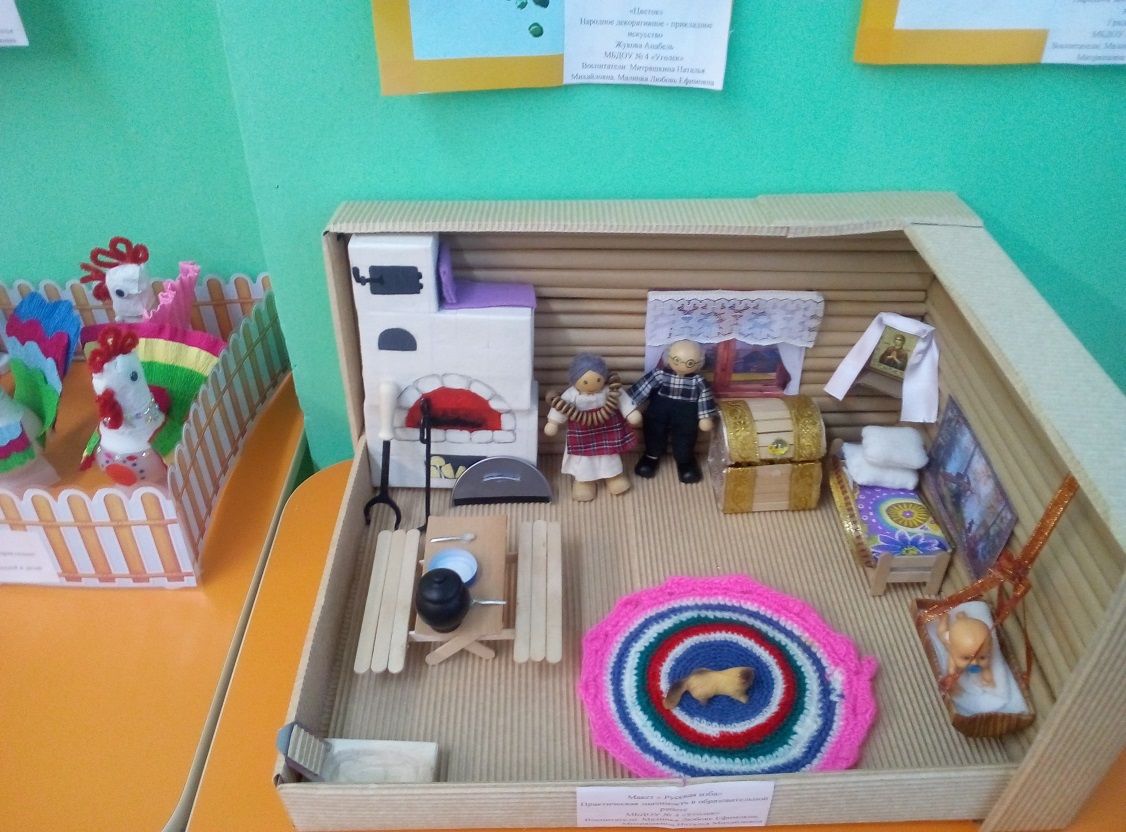 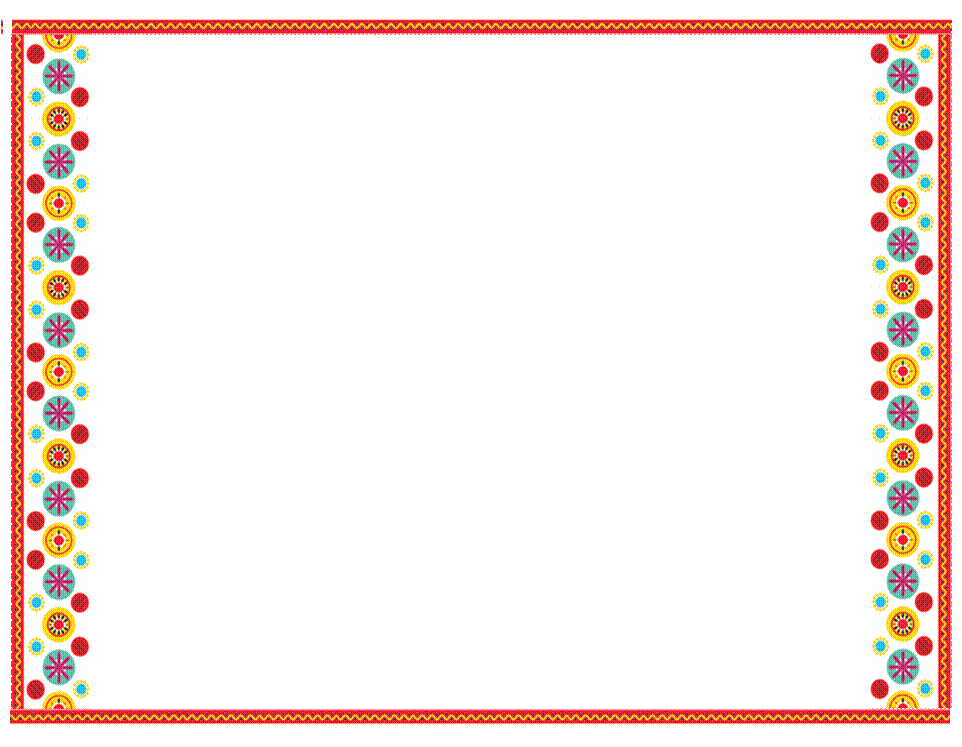 Знакомство детей с русскими народными играми  Хороводная игра «Колпачок»                Подвижная игра                                                                   «Мыши водят хоровод»
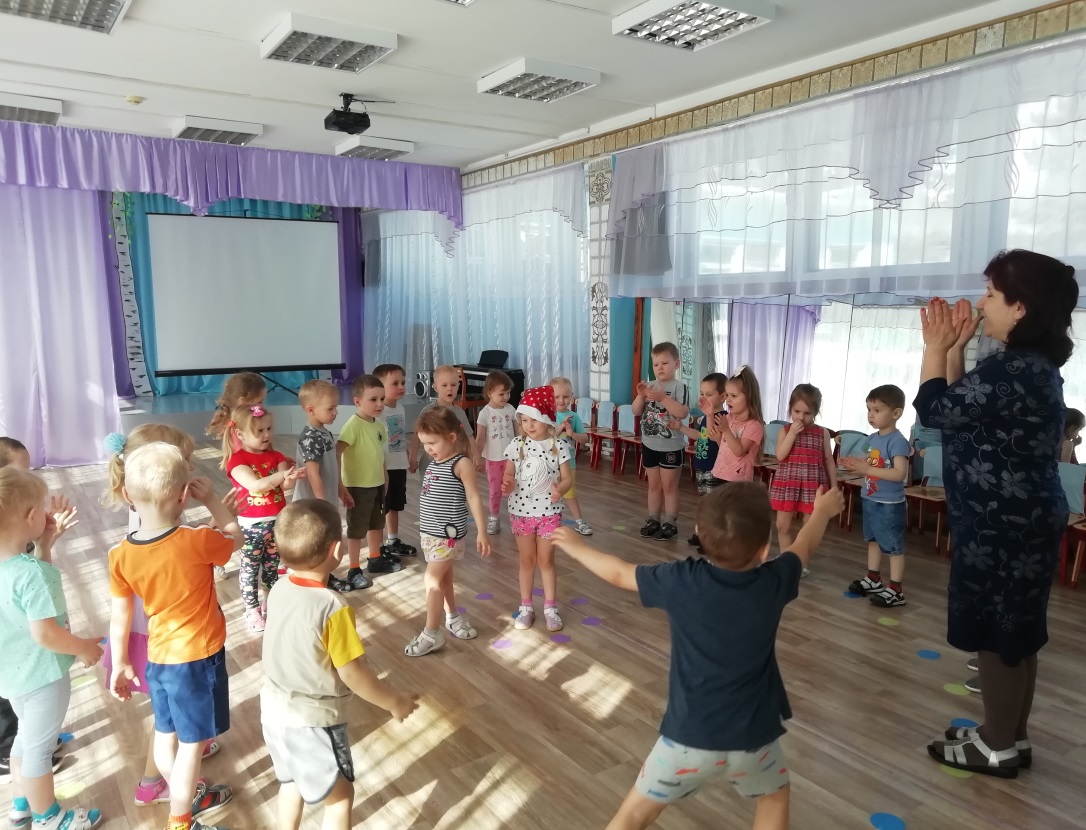 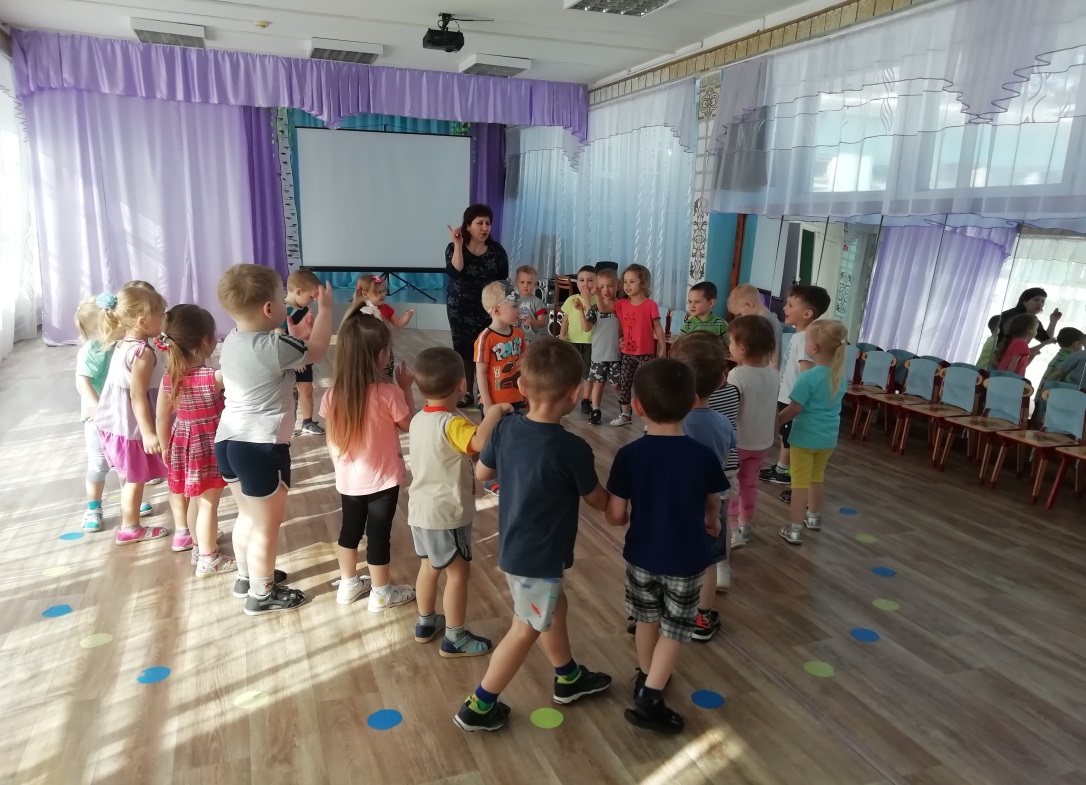 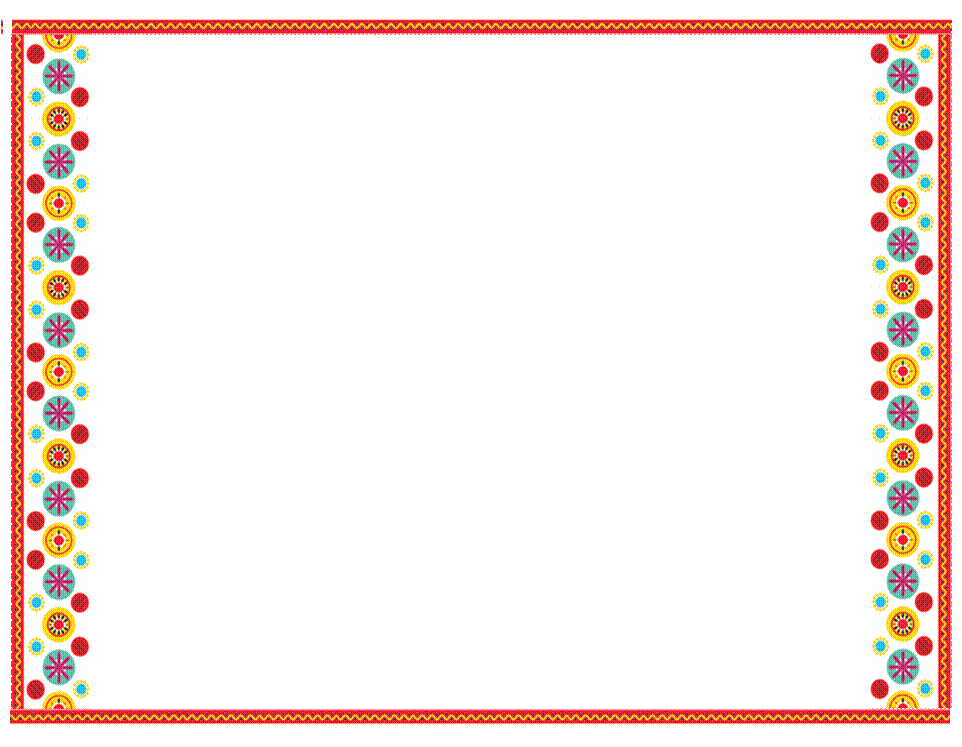 Результат проекта на конкурсе «Маленький художник»
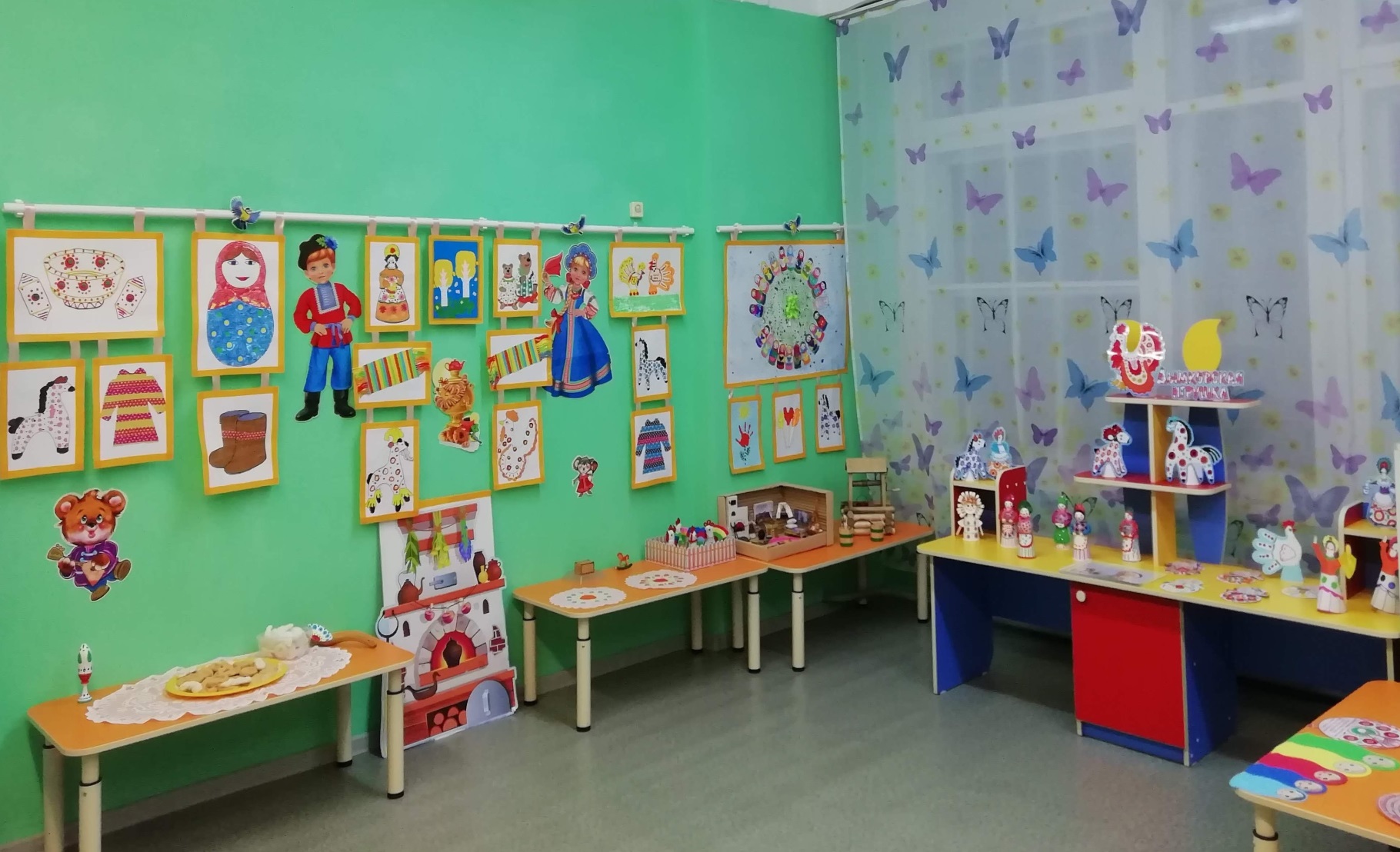 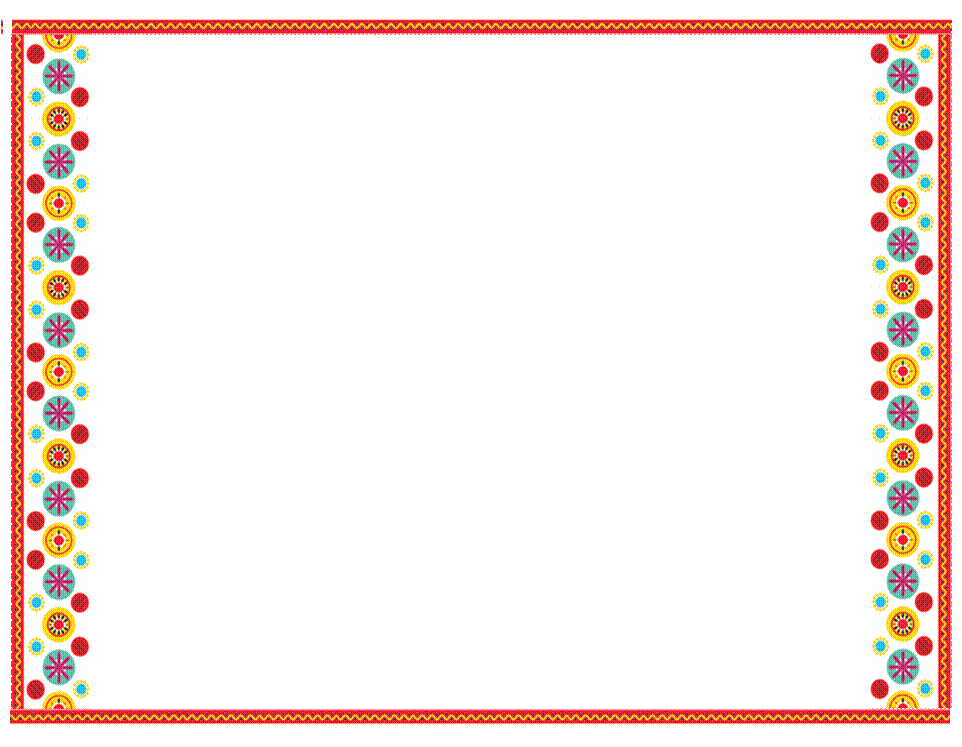 Спасибо за внимание!
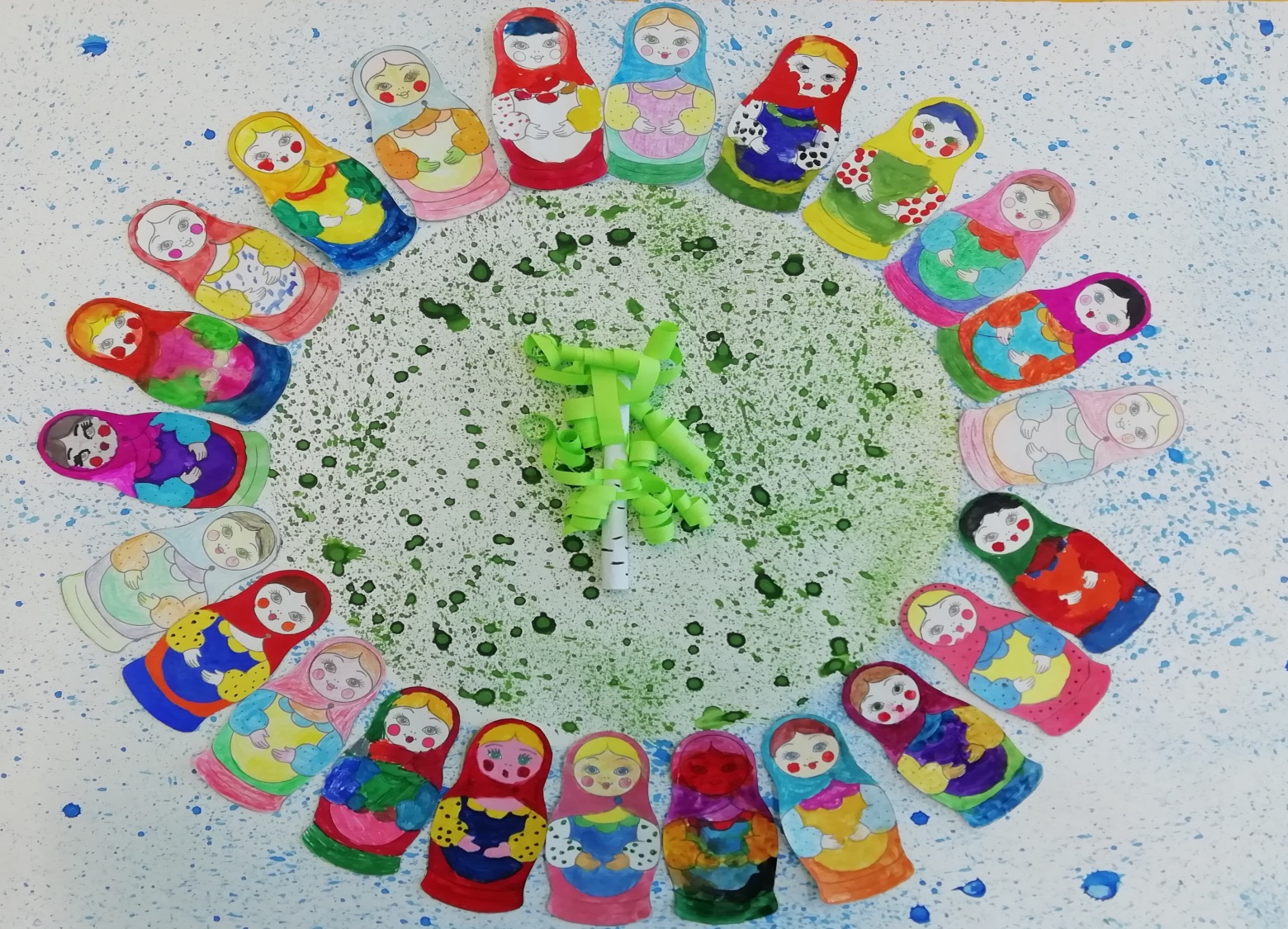